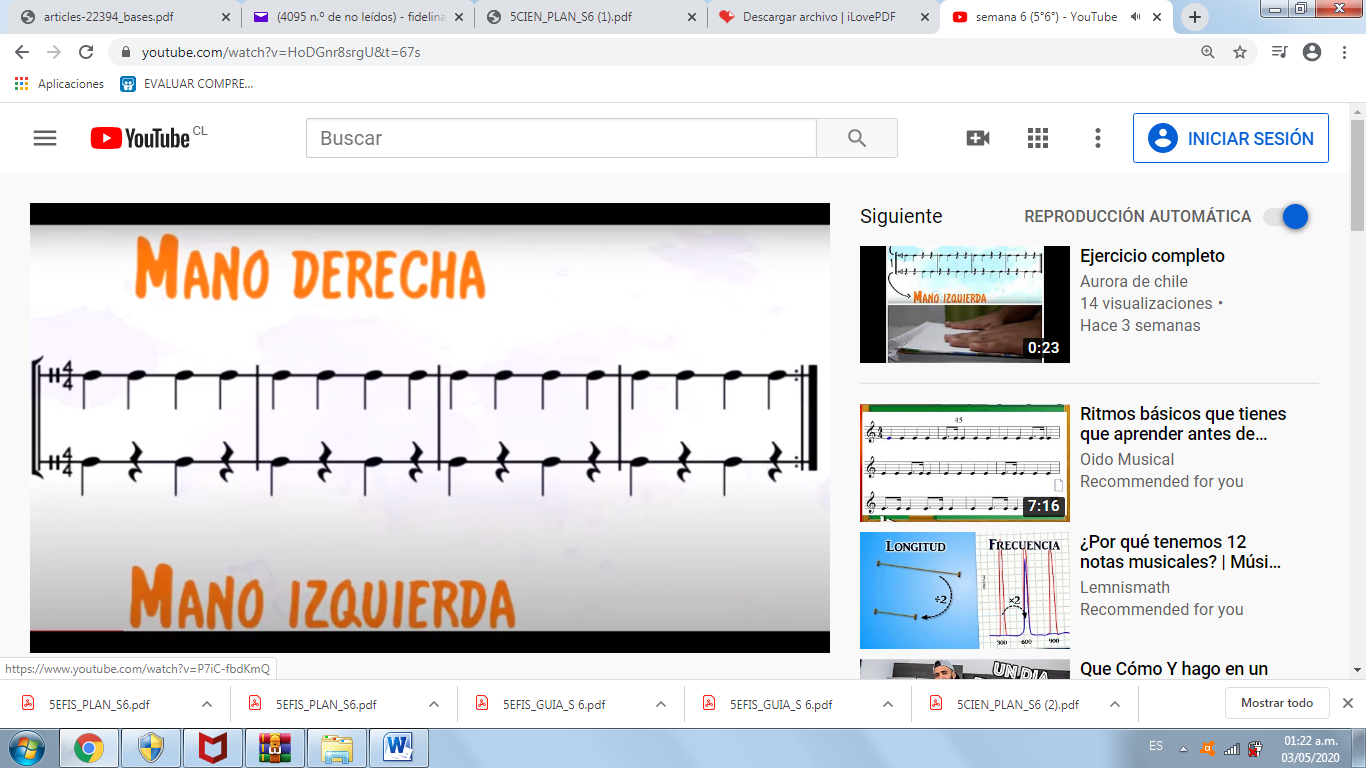 QUERIDO ESTUDIANTE, REVISA Y PRACTICA CON TU PROFESOR:

https://www.youtube.com/watch?v=HoDGnr8srgU&t=67s
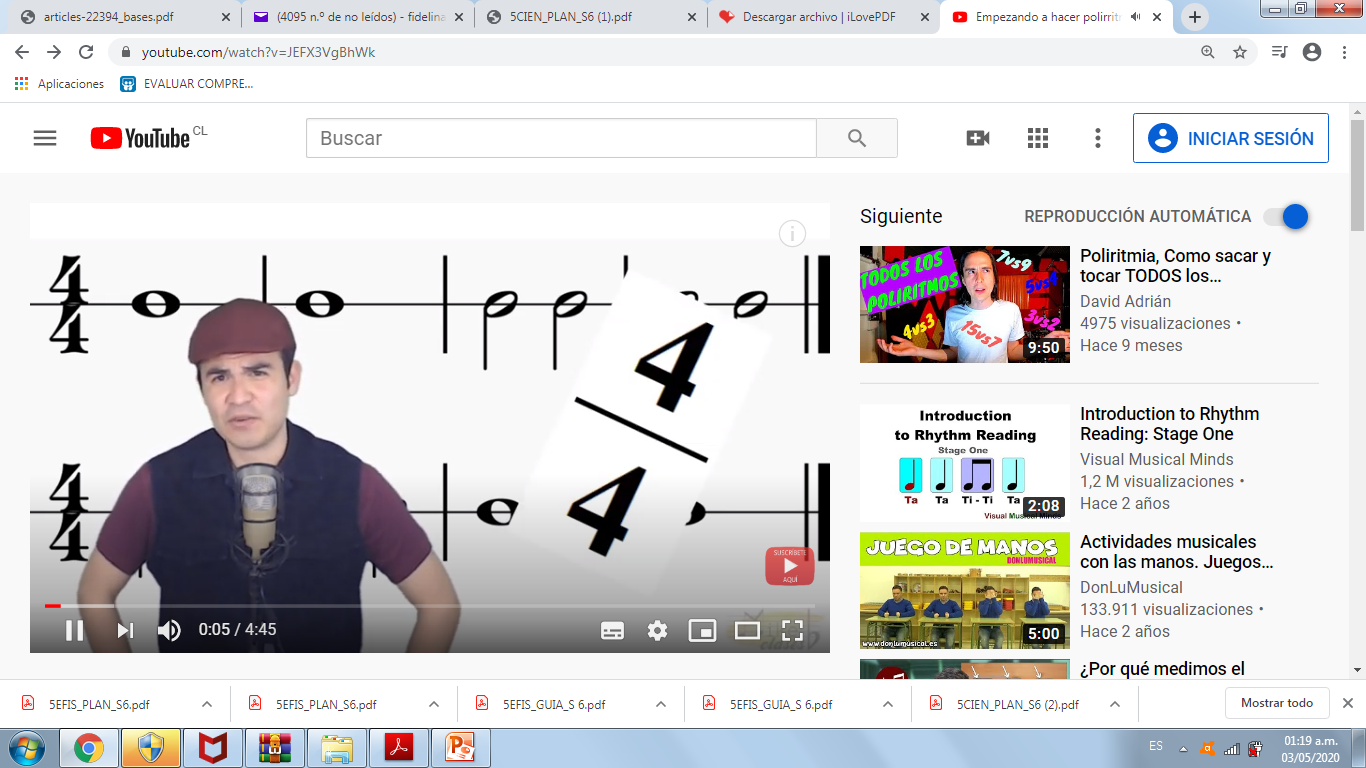 OBSERVA Y PRACTICA CON EL SIGUIENTE VIDEO:
https://www.youtube.com/watch?v=JEFX3VgBhWk